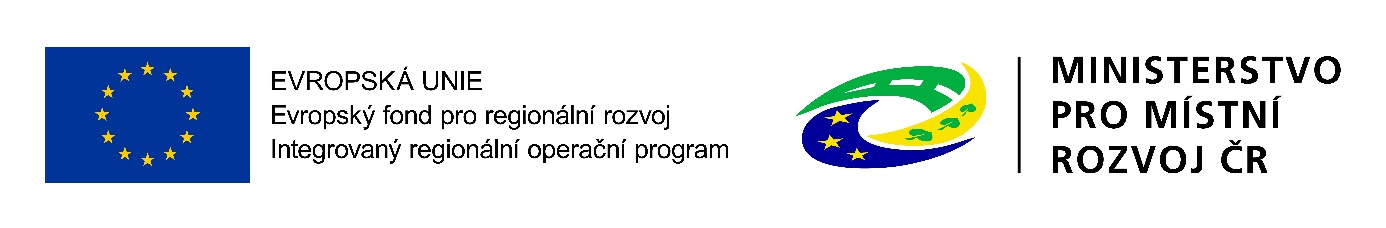 Místní akční skupina Rožnovsko, z.s.seminář k 8. výzvě IROP - „ZÁKLADNÍ ŠKOLY“v rámci realizace Strategie komunitně vedeného místního rozvoje (SCLLD)V Zašové 25. 6. 2019
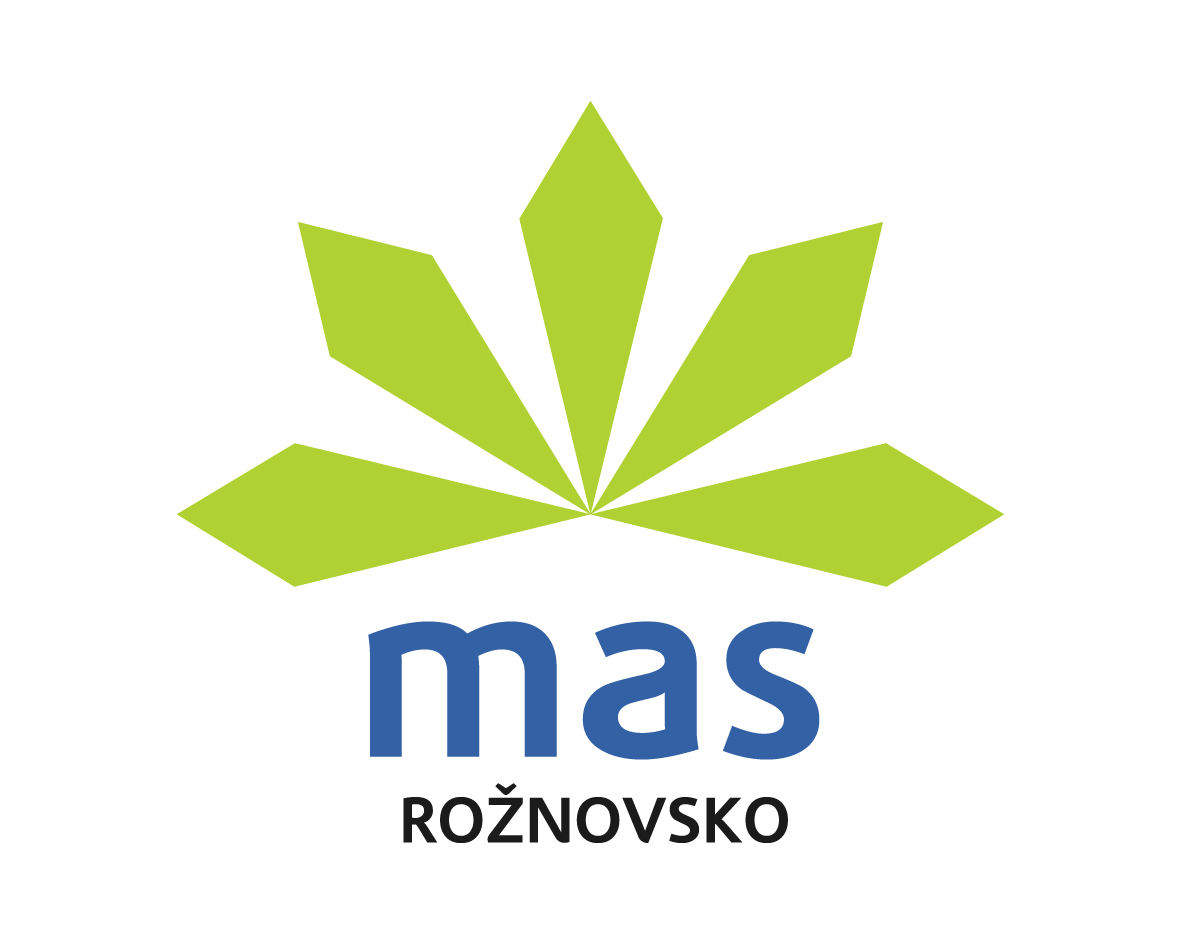 Program semináře:
Představení 8. výzvy IROP – „ZÁKLADNÍ ŠKOLY“:
Oprávnění žadatelé, věcné zaměření výzvy, povinné přílohy, způsobilost výdajů atd.
Proces hodnocení a výběr projektů (kritéria formálních náležitostí a přijatelnosti, kritéria věcného hodnocení)
Pravidla pro zadávání veřejných zakázek
Postup při zadávání žádosti o podporu v systému MS2014+
Dotazy, diskuse a závěr
PŘEDSTAVENÍ VÝZVY
Název výzvy: „Sociální služby – IROP“
Číslo výzvy MAS:				  8. výzva MAS
Číslo výzvy MAS v ISKP2014+:	  349/06_16_075/CLLD_16_01_004
Číslo výzvy ŘO: 		  		  06_16_075
Název výzvy v ISKP2014+:		  8.výzva MAS Rožnovsko-IROP-Základní školy
Druh výzvy:					  kolová
Opatření integrované strategie: 1.1.2 Školní a předškolní vzdělávání vč. mimoškolních aktivit a alternativního vzdělávání

Datum a čas vyhlášení výzvy:								10.06.2019 10:00
Datum a čas zpřístupnění formuláře žádosti o podporu:		10.06.2019 10:00
Datum zahájení příjmu žádostí:							10.06.2019 10:00
Datum a čas ukončení příjmu žádostní o podporu:			30.09.2019 12:00
Datum a ukončení realizace projektu:						31.12.2022
Podpora:
Celková částka alokace výzvy MAS (CZV):	 16 635 820,- Kč
Minimální výše CZV na projekt:				 500 000,- Kč
Maximální výše CZV na projekt:				 13 500 000,- Kč

Míra podpory:				
Evropský fond pro regionální rozvoj - 95 %
Státní rozpočet – 0 %

Formy podpory:	
Ex-post financování	

Časová způsobilost výdajů: 1.1.2014 – 31.12.2022
Závazné dokumenty:
Obecná pravidla pro žadatele a příjemce:
Závazné pro všechny specifické cíle a výzvy
Odkaz - Obecná pravidla pro žadatele a příjemce (platnost od 15.5.2018, verze 1.11)

Specifická pravidla pro žadatele a příjemce:
Pro každou výzvu specifický dokument
Obsahuje informace o oprávněných žadatelích, podporovaných aktivitách, způsobilých výdajích atd.
Odkaz – Specifická pravidla pro žadatele a příjemce výzvy č. 68 (platnost od 3. 5. 2018, verze 1.2)

Interní postupy MAS Rožnovsko, z.s.:
Minimální požadavky ŘO IROP k implementaci CLLD, Interní postupy jsou MAS upraveny podle svých vnitřních dokumentů
 Odkaz - Interní postupy MAS (platnost od 17.1.2018, verze 1)

Všechny potřebné dokumenty k výzvě  č. 68 naleznete na tomto odkaze:
 Výzva č. 68 IROP
Pozor na platnost dokumentů:
Do vydání právního aktu se žadatel řídí verzí Obecných a Specifických pravidel platných v den vyhlášení výzvy integrovaného nástroje CLLD.

V době realizace, tj. od vydání právního aktu, se příjemce řídí vždy aktuální platnou verzí Obecných i Specifických pravidel.
Oprávnění žadatelé:
Kraje
Organizace zřizované nebo zakládané kraji
Obce
Organizace zřizované nebo zakládané obcemi
Nestátní neziskové organizace
Církve
Církevní organizace
Organizační složky státu
Příspěvkové organizace organizačních složek státu
Školy a školská zařízení v oblasti základního vzdělávání
Další subjekty podílející se na realizaci vzdělávacích aktivit
Území realizace projektu:
Území MAS Rožnovsko, z.s., na území těchto obcí:
Dolní Bečva
Horní Bečva
Hutisko-Solanec
Krhová
Prostřední Bečva
Rožnov pod Radhoštěm
Střítež nad Bečvou
Valašská Bystřice
Valašské Meziříčí
Velká Lhota
Vidče
Vigantice
Zašová
Zubří
Cílové skupiny:
žáci
osoby sociálně vyloučené
osoby ohrožené sociálním vyloučením
osoby se speciálními vzdělávacími potřebami
pedagogičtí pracovníci
pracovníci a dobrovolní pracovníci organizací působících v oblasti vzdělávání nebo asistenčních služeb
Podporované aktivity:
Infrastruktura základních škol
Typy podporovaných projektů:
Podpora infrastruktury pro základní vzdělávání v základních školách
Stavební úpravy, pořízení vybavení pro zajištění rozvoje žáků v následujících klíčových kompetencích: v oblastech komunikace v cizích jazycích, v oblasti technických a řemeslných oborů, přírodních věd, ve schopnosti práce s digitálními technologiemi.
Podpora sociální inkluze prostřednictvím stavebních úprav budov a učeben, školních poradenských pracovišť, pořízení vybavení a kompenzačních pomůcek a kompenzačního vybavení pro děti se SVP, nezbytných pro zajištění rovného přístupu ke vzdělávání sociálně vyloučeným osobám
Zajištění vnitřní konektivity školy a připojení k internetu

Projektové záměry musí být v souladu s Místním akčním plánem vzdělávání (MAP) nebo Krajským akčním plánem vzdělávání (KAP). Projekt musí být uveden alespoň v jednom z těchto dokumentů.
Struktura financování
Podíl financování z celkových způsobilých výdajů: 
EFRR 95 %
příjemce 5 %
Způsobilé výdaje
Způsobilé výdaje na hlavní aktivity projektu:
Stavba
Nákup pozemků a staveb
Pořízení vybavení budov a zázemí
Vnitřní konektivita a připojení k internetu
Způsobilé výdaje na vedlejší aktivity projektu:
demolice budov v areálu školy, jejichž odstranění souvisí s realizací projektu
pořízení bezpečnostních prvků a zařízení u vstupu do budovy (např. elektronické zabezpečení vstupu do budovy)
úpravy venkovního prostranství v areálu zařízení ZŠ (zeleň, přístupové cesty v areálu školy/školského zařízení, oplocení, parkové úpravy, pořízení a obnova mobiliáře, např. lavičky) a přístřešky nevyžadující stavební povolení
zabezpečení výstavby (technický dozor investora, BOZP, autorský dozor)
projektová dokumentace stavby, EIA,
pořízení služeb bezprostředně souvisejících s realizací projektu (příprava a realizace zadávacích a výběrových řízení, zpracování studie proveditelnosti)
nákup služeb, které jsou součástí pořízení dlouhodobého hmotného a nehmotného majetku, nejsou-li tyto služby součástí pořizovací ceny vybavení
povinná publicita (viz kap. 13 Obecných pravidel),
Způsobilé výdaje
Způsobilé výdaje na vedlejší aktivity projektu:
demolice budov v areálu školy, jejichž odstranění souvisí s realizací projektu
pořízení bezpečnostních prvků a zařízení u vstupu do budovy (např. elektronické zabezpečení vstupu do budovy)
úpravy venkovního prostranství v areálu zařízení ZŠ (zeleň, přístupové cesty v areálu školy/školského zařízení, oplocení, parkové úpravy, pořízení a obnova mobiliáře, např. lavičky) a přístřešky nevyžadující stavební povolení
zabezpečení výstavby (technický dozor investora, BOZP, autorský dozor)
projektová dokumentace stavby, EIA,
pořízení služeb bezprostředně souvisejících s realizací projektu (příprava a realizace zadávacích a výběrových řízení, zpracování studie proveditelnosti)
nákup služeb, které jsou součástí pořízení dlouhodobého hmotného a nehmotného majetku, nejsou-li tyto služby součástí pořizovací ceny vybavení
povinná publicita (viz kap. 13 Obecných pravidel)
Povinné přílohy:
1 - Plná moc
2 - Zadávací a výběrové řízení
3 - Doklady o právní subjektivitě žadatele
4 - Výpis z rejstříku trestů statutárního zástupce – příloha zrušena
5 - Studie proveditelnosti
6 - Doklad o prokázání právních vztahů k majetku, který je předmětem projektu
7 - Územní rozhodnutí s nabytím právní moci nebo územní souhlas nebo účinná veřejnoprávní smlouva nahrazující územní řízení
8 - Žádost o stavební povolení nebo ohlášení, případně stavební povolení s nabytím právní moci nebo souhlas s provedením ohlášeného stavebního záměru nebo veřejnoprávní smlouva nahrazující stavební povolení
9 - Projektová dokumentace pro vydání stavebního povolení nebo pro ohlášení stavby
10 - Položkový rozpočet stavby
11 - Výpočet čistých jiných peněžních příjmů
12 - Čestné prohlášení o skutečném majiteli
13 - Výpis z Rejstříku škol a školských zařízení
14 - Čestné prohlášení žadatele, že pro realizaci projektu (či jeho jednotlivé části) není vyžadováno stavební povolení, ohlášení stavby ani jiné opatření stavebního úřadu
Indikátory:
5 00 00 - Počet podpořených vzdělávacích zařízení
5 00 01 - Kapacita podporovaných zařízení péče o děti nebo vzdělávacích zařízení
Příjmy projektu:
Specifická pravidla výzvy kapitola 3.2.9:
Příjemci mohou inkasovat platby za služby, popř. za prodej/pronájem pozemků, budov a staveb díky realizaci projektu.
Projekty vytvářející příjmy podle čl. 61 nařízení Evropského parlamentu a Rady (EU) č. 1303/2013 ze dne 17. prosince 2013 (tzv. Obecné nařízení) 
Celkové způsobilé výdaje, uvedené v žádosti o podporu, přesahují 20 mil. Kč.
Projekt vytváří tzv. čisté příjmy po dokončení. Příjmy projektu pocházejí z plateb hrazených za služby (např. školné, poplatky za zájmové aktivity) nebo za prodej/pronájem pozemků, budov a staveb a lze je předem odhadnout.
Veřejná podpora:
Specifická pravidla výzvy kapitola 3.2.10:
Podpořeny budou projekty nezakládající veřejnou podporu ve smyslu článku 107 odst. 1 Smlouvy o fungování Evropské unie.
Udržitelnost projektu:
Doba udržitelnosti je stanovená na pět let od provedení poslední platby příjemci ze strany ŘO IROP, tzn. od data nastavení stavu „Projekt finančně ukončen ze strany ŘO“ v MS2014+. 
U příjemců typu OSS a PO OSS bude stav nastaven po schválení závěrečné ŽoP ve 2. stupni. CRR informuje příjemce o zahájení doby udržitelnosti.
PROCES HODNOCENÍ A VÝBĚR PROJEKTŮ
Proces hodnocení a výběr projektůVe Specifických pravidlech, kapitola 5.
Postup:
1. MAS Rožnovsko, z.s.:
Kritéria přijatelnosti a formálních náležitostí
Kritéria věcného hodnocení (Výběrová Komise)
Výběr projektů (Programový výbor)

2. Centrum pro regionální rozvoj (CRR):
Kritéria pro závěrečné ověření způsobilosti (Specifická pravidla, kap. 5.2)

3. Řídící orgán (ŘO IROP):
Výběr projektů vedením ŘO IROP
Příprava a vydání právního aktu

Proces hodnocení formálních náležitostí a přijatelnosti a věcného hodnocení je součástí Interních postupů MAS, které jsou k nahlédnutí ZDE.
Diagram procesu hodnocení a výběru projektů:
KONTROLA FORMÁLNÍCH NÁLEŽITOSTÍ A PŘIJATELNOSTI
Kritéria FORMÁLNÍCH NÁLEŽITOSTÍ - NAPRAVITELNÁ 

Kritéria OBECNÁ KRITÉRIA PŘIJATELNOSTI - NENAPRAVITELNÁ 

Kritéria OBECNÁ KRITÉRIA PŘIJATELNOSTI – NAPRAVITELNÁ

Kritéria SPECIFICKÁ KRITÉRIA PŘIJATELNOSTI - NAPRAVITELNÁ
Kritéria VĚCNÉHO HODNOCENÍ:
Viz příloha č. 2 výzvy:
MAS_Rožnovsko_výzva č. 8_final03-Příloha č.2_Kritéria VH
Shrnutí hodnocení MAS:
Postup hodnocení MAS:
Hodnocení formálních náležitostí a přijatelnosti provádí pracovníci kanceláře MAS Rožnovsko. Věcné hodnocení provádí Výběrová komise MAS Rožnovsko jakožto výběrový orgán. Programový výbor MAS Rožnovsko jakožto rozhodovací orgán vybírá projekty k realizaci a stanovuje výši alokace na projekty na základě návrhu výběrové komise.

Minimální bodová hranice pro splnění věcného hodnocení je 25 bodů z 50 bodů.
PRAVIDLA PRO ZADÁVÁNÍ VEŘEJNÝCH ZAKÁZEK
Zadávání veřejných zakázek
Zákon č. 134/2016 Sb., o zadávání veřejných zakázek, ve znění pozdějších předpisů

Metodický pokyn pro oblast zadávání veřejných zakázek programové období 2014 – 2020 (MP) – Příloha P3 Obecných pravidel

Obecná pravidla pro žadatele a příjemce
Postup pro vkládání veřejných zakázek do systému MS2014+:
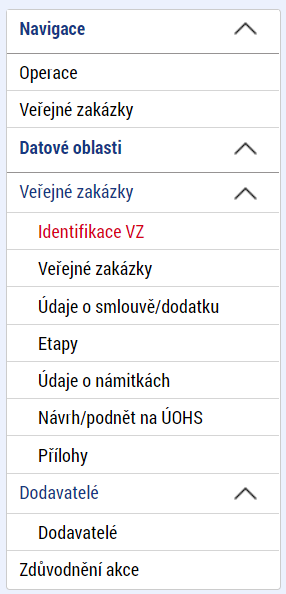 Důležité upozornění:
Veřejné zakázky se vyplňují samostatně. Po podání žádosti o dotaci NEZAPOMEŇTE FINALIZOVAT a poté PODAT všechny veřejné zakázky vložené do systému.
Žadatelé na to často zapomínají a nám se pak zakázka v systému nezobrazí pro kontrolu a musíme je k tomu vyzývat.
POSTUP PŘI ZADÁVÁNÍ ŽÁDOSTI O PODPORU V SYSTÉMU MS2014+
Registrace žadatele do systému MS2014+:Odkaz ZDE: https://mseu.mssf.cz/
Znázornění požadovaných údajů pro registraci:
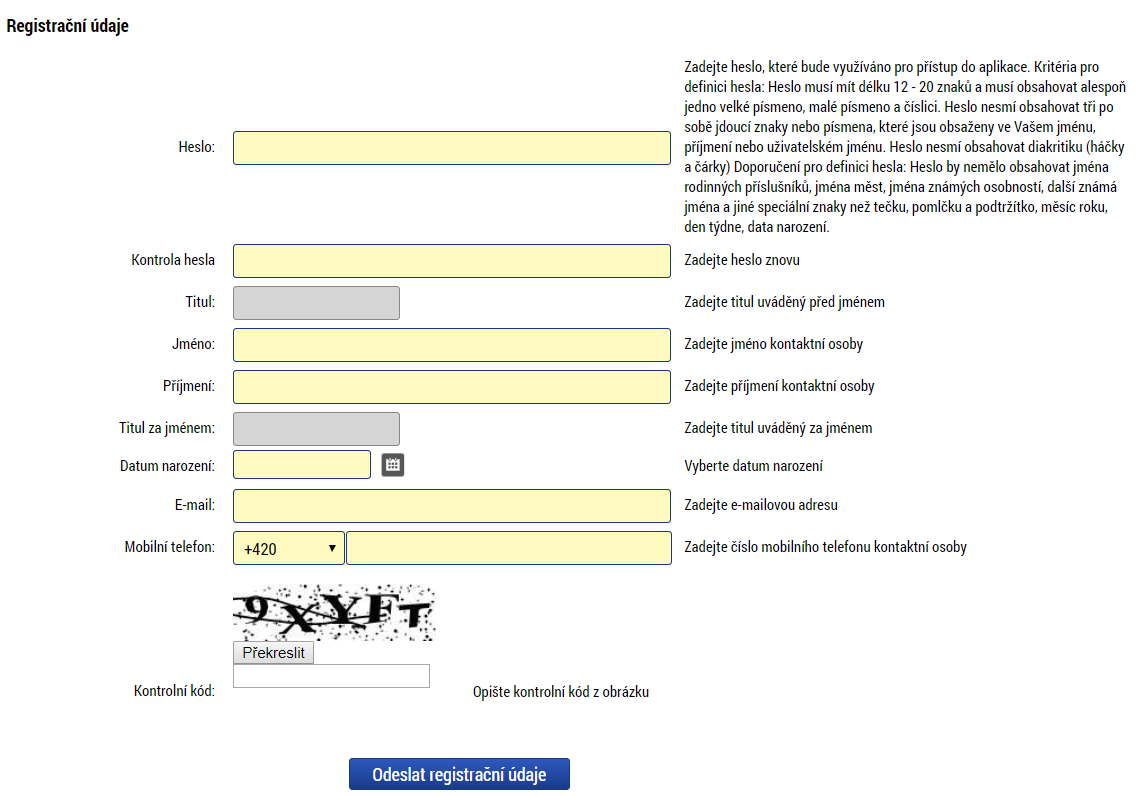 Přihlášení do systému po přidělení uživatelského jména:
Výběr žadatele:
Založení nové žádosti:
Výběr Programu a výzvy:06 – Integrovaný regionální operační program
Výběr výzvy:68. výzva IROP – SOCIÁLNÍ INFRASRUKTURA
Výběr povýzvy:Číslo podvýzvy 349/06_16_075/CLLD_16_01_004
Nastavení signatáře a editora:
Návod na vyplnění:
Uživatel vyplňuje záložky postupně.
Žlutá pole = povinná
Šedá pole = volitelná (zpřístupní se podle data vyplňovaných během žádosti, nebo nejsou podle zadaných dat povinná)
Bílá pole = vyplňuje sám systém

UPOZORNĚNÍ: Každou vyplněnou záložku, či delší textové pole před jeho opuštěním uložte!
Doporučujeme žádost průběžně ukládat při vyplňování.
Nastavení harmonogramu v žádosti:
Při vyplňování žádosti o dotaci v systému je třeba dbát na soulad dat v záložkách:
Projekt
Etapy projektu
Indikátory
Finanční plán

Etapy projektu na sebe musí navazovat. Délka jedné etapy je minimálně 3 měsíce.
Záložka Finanční plán musí být vyplněna dle přílohy č. 1 Specifických pravidel - Žádost o platbu, kdy je stanoveno, že žádost o platbu má být předložena do 20 pracovních dní po ukončení etapy.

Pozor!!! na soulad dat v žádosti o dotaci vkládanou do systému ISKP2014+ a také dat uvedených ve Studii proveditelnosti.
Jedno etapový projekt (ilustrativní příklad nastavení):
Důležité je navázat Finanční plán na etapu projektu!!!
Dvou a více etapový projekt (ilustrativní příklad nastavení):
Jednotlivé etapy na sebe musí časově navazovat!!!
Důležité je navázat Finanční plán na jednotlivé etapy projektu!!!!
Rozpočet roční (ilustrativní příklad pro vyplňování)
Upozornění pro vyplnění rozpočtu: Žadatel vkládá do systému částky dle roku, ve kterém budou výdaje profinancovány a ne dle toho ve kterém roce byly fyzicky vynaloženy!!!
Jednoetapový projekt:
Realizace: Od 1.1.2018 do 31.12.2020
Profinancování: do 29.1.2021





Dvou a víceetapový projekt:
Realizace: 	1. etapa - Od 1.1.2018 do 30.4.2019
				2. etapa – Od 1.5.2019 do 31.12.2020
Profinancování: 	1. etapa - do 30.5.2019
					2. etapa – do 29.1.2021
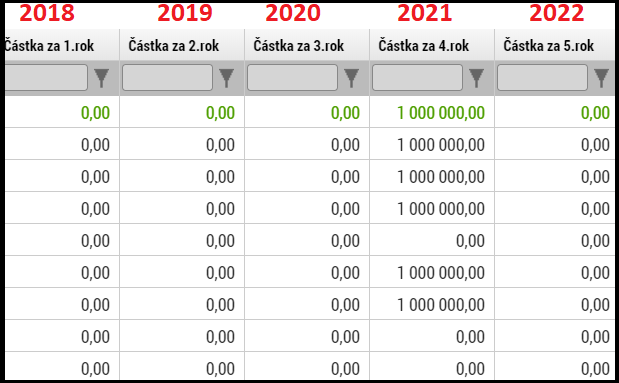 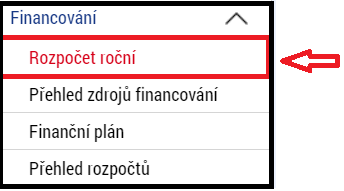 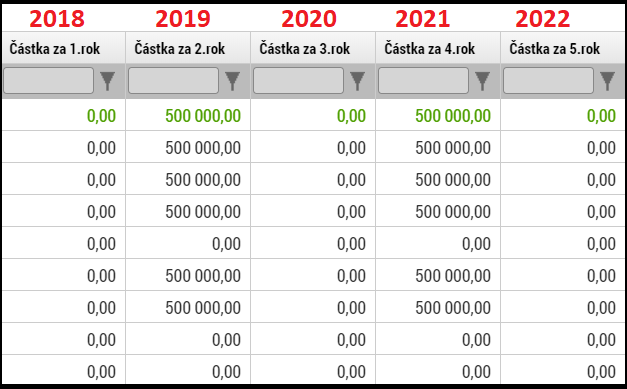 Prostor pro Vaše dotazy???
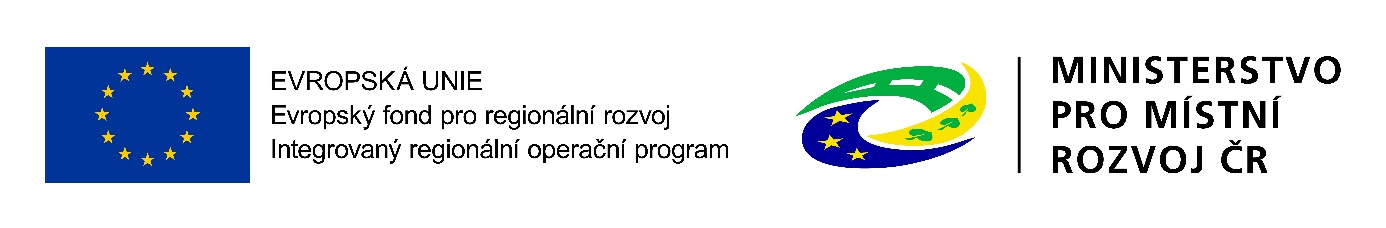 Děkuji Vám za pozornost!
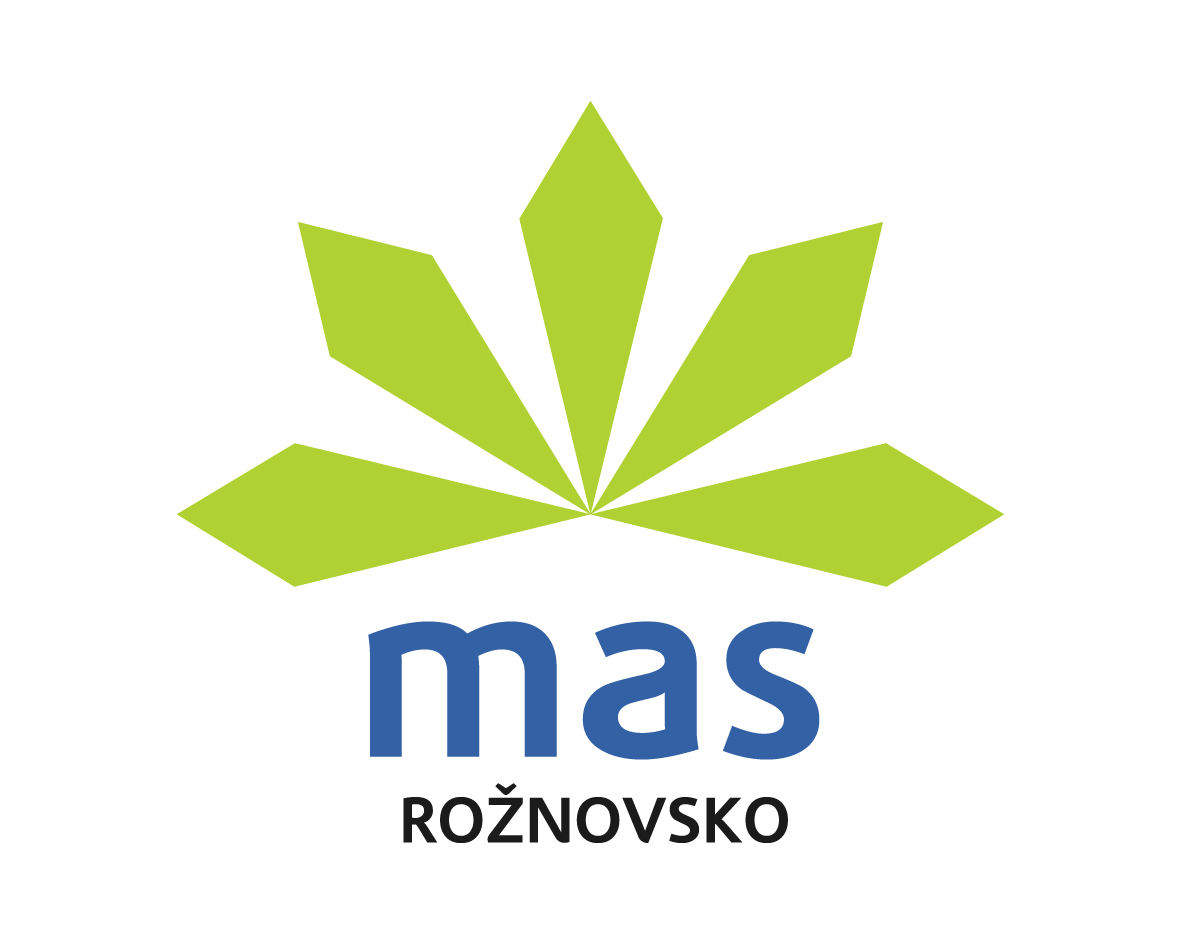 Ing. Lubomír Sušila
	Projektový manažer pro IROP
	Email: susila@masroznovsko.cz
	Mobil: 727 808 057